Peníze a stát
Vladan Hodulák


Tato prezentace je určena výhradně pro studenty kurzu Mezinárodní ekonomické vztahy  MVZ141 na FSS MU v akademickém roce 2018/2019. Jakékoliv nakládání s prezentací pro jiné než studijní účely v tomto kurzu je zakázáno
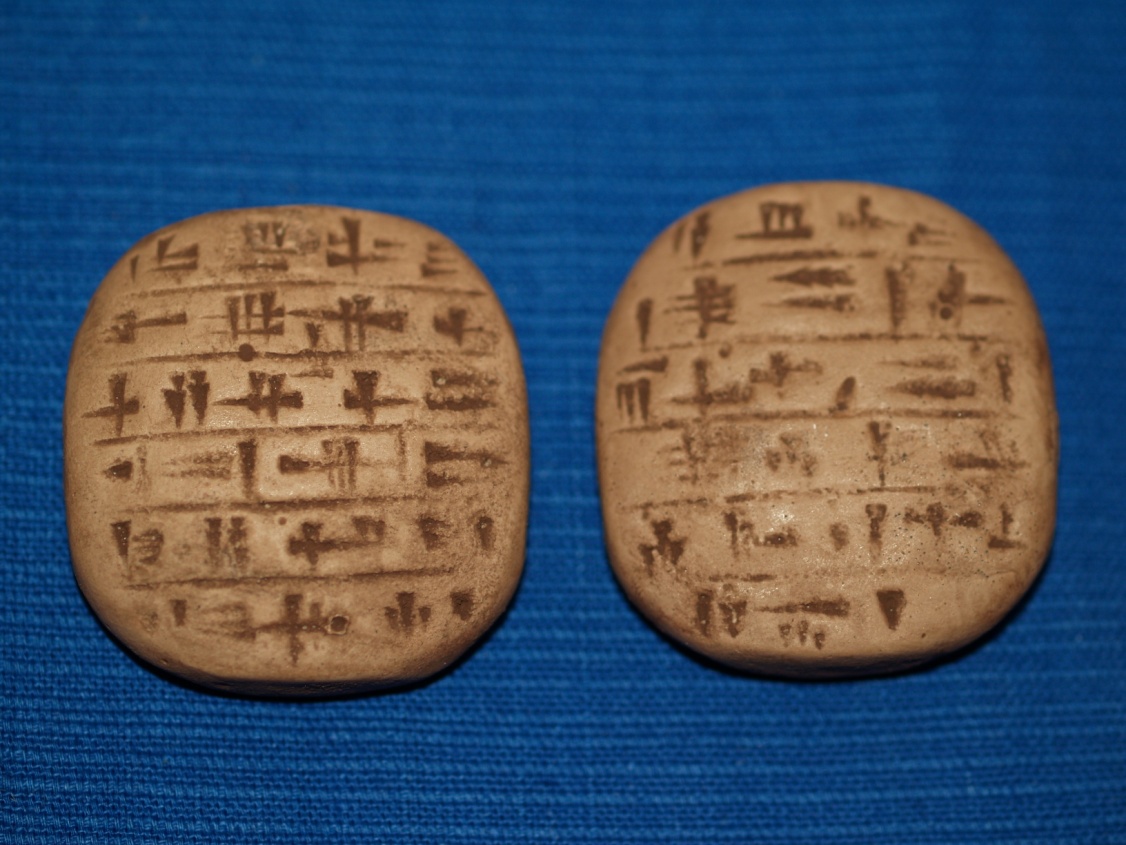 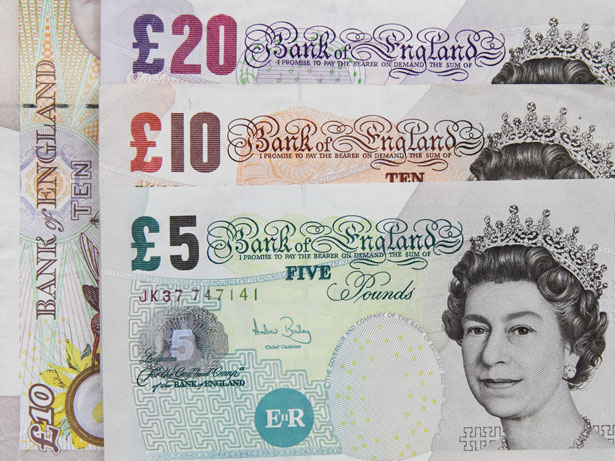 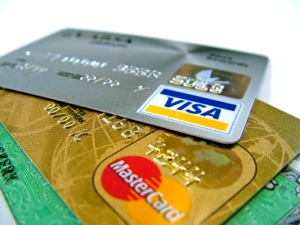 Peníze v ekonomii hlavního proudu
Vymezení peněz na základě funkcí, které plní
Zúčtovací jednotka (měřítko hodnoty)
Uchovatel hodnoty
Prostředek směny (dnes v ekonomii nejdůležitější)
Teorie vzniku a vývoje peněz
A. Smith, C, Menger
Peníze se vznikly, protože pomohly vyřešit problém s dvojitou shodou potřeb 	-> peníze jsou první řadě prostředek směny
Hlavním tématem vývoje peněz je snižování transakčních nákladů
Vztah mezi penězi a bohatstvím
Kvantitativní teorie peněz: M × V = P × Q
Vymezení peněz
Peníze jsou nástroj, který slouží ke koordinaci lidí při produkci a rozdělování
Peníze jsou v první řadě měřítko hodnoty, další funkce závisí na podobě hospodářského systému
Nejčastěji měří hodnotu institucionalizovaných sociálních závazků – dnes jsou to peněžní dluhy
Prostředkem směny se stávají až s přechodem na tržní vztahy
Nástin vzniku a vývoje peněz
Měřítko hodnoty usnadňující hospodářskou koordinaci v Sumeru
Peníze jako zobecněný závazek -> vznik mincí v Lýdii
Peníze a první trhy
Peníze a stát
Proč lidé přijímají peníze?
Důvěra lidí vs. zákonné platidlo vs. daně a poplatky
Stát 
Je po většinu historie dominantním emitentem peněz
Určuje, co reprezentuje peníze
Hierarchie peněz
Nikdo jej nemůže donutit k bankrotu ve vlastní měně
Reálná omezení
Inflace (deflace)
Vnější hospodářské vztahy (vyrovnávání platební bilance)
Spory o podobu peněžním systému
Peníze umožňují státu mobilizovat zdroje pro veřejný zájem
Spory o podobu veřejného zájmu a o rozložení příspěvků na něj
Stát vs. věřitelé vs. dlužníci - > pravidla pro fungování peněžního systému
Historické příklady sporů
Athény
Řím
Anglie
Finanční sebeomezení státu
Nezávislost centrální banky
Stropy státních deficitů
Maximální výše dluhu
Omezení nabídky peněz (zlatý standard, fix)
Platební bilance
Bilanční účet státu na kterém se zachycují peněžní toky z/do země za určité období (typicky rok). Z definice je vyrovnaná (platby do zahraničí–platby přijaté ze zahraničí=0)
Dělení PB
běžný účet (platby za zboží a služby, bilance výnosů), pokud země více vyváží existuje přebytek BÚ, pokud více dováží existuje deficit BÚ
kapitálový účet (peněžní převody spojené s převodem kapitálu v jeho hmotné formě, málo významný) 
finanční účet (přímé a portfoliové zahraniční investice, finanční deriváty a ostatní investice včetně spekulativních, změna devizových rezerv) pokud existuje přebytek FÚ země si půjčuje ze zahraničí – příliv kapitálu, pokud existuje deficit FU země půjčuje do zahraničí – odliv kapitálu
Investiční pozice – čistý vztah vůči zahraničí (věřitelská×dlužnická pozice), rozdíl mezi aktivy a pasivy
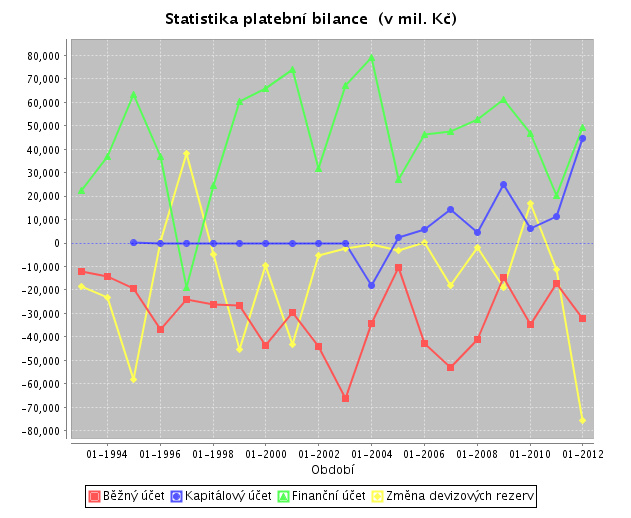 Zdroj: ČNB
Zdroj: ČNB
Čistá mezinárodní investiční pozice v % HDP (2014)
Zdroj: Mezinárodní měnový fond